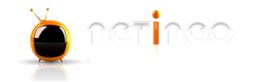 Le programmatique à la télévision2
Démarrage à 14h00
Login : canal-plus
Mot de passe : canal-plus
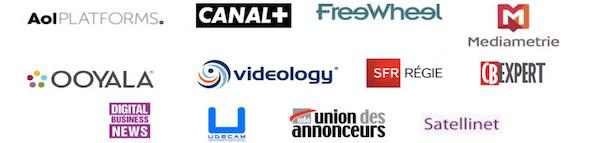 Préambule
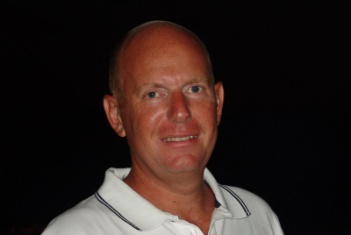 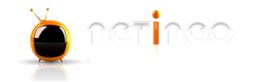 Philippe Bornstein
CEO
‹#›
Accès Wifi
Réseau : Auditorium Arc de seine
Login : canal-plus
Mot de passe : canal-plus

Twitter
Participez et commentez les interventions sur 
#NETINEO
‹#›
Merci
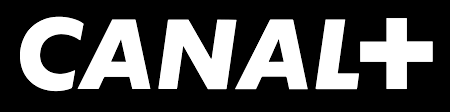 ‹#›
Merci à nos partenaires
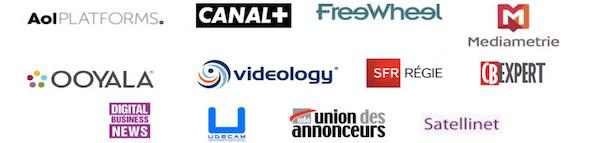 ‹#›
Merci à tous les participants
ACCENTURE - AD HOC COMMUNICATION - ADWANTED - AOL - AOL PLATFORMS - AOL RÉGIE - ARPP - ARTE FRANCE - AUCHAN - AXA FRANCE - BAZARCHIC - BEIN SPORTS - BFOR BANK (FILIALE CREDIT AGRICOLE) - BPCE - CALZEDONIA - CANAL - CANAL+ - CANAL+REGIE - CAPTIFY FRANCE - CARREFOUR - CARREFOUR FRANCE - CB EXPERT - CHEMISES LACOSTE - COURTANET (LES FURETS.COM) - CSA - CSA DATA CONSULTING - DAILY D’INITIÉS - DANONE - DENTSU AEGIS NETWORK - DIGITAL BUSINESS NEWS - DIGITALKEYS - DIGITIME - DOUBLECLICK & GAP - EARLYCOM - ECRANS-MEDIA - EMARKETING.FR (EDITIALIS) - ENVIVIO - ERICSSON - EURODATA - FREEWHEEL - FULLSIX - GMF ASSURANCES / GROUPE COVEA - GOOGLE - GROUPE BEL - GROUPE CANAL+ - GROUPE LVMH - GUERLAIN - GROUPE VOLKSWAGEN - GROUPM - HARMONIE MUTUELLE - ILIGO - IP-NETWORK - KALANE CONSULTING - KANTAR MEDIA - LA FRANCAISE DES JEUX - LA POSTE - LAGARDÈRE PUBLICITÉ - LCT CONSEIL - LVMH - M6 - M6 GROUP - M6 PUB - M6 PUBLICITÉ - MALAKOFF MÉDÉRIC - MDS - MEDIACOM - MEDIAMETRIE // NETRATINGS - MESCLADO - MICHELIN - MICROSOFT FRANCE - MONDEL?Z INTERNATIONAL - NETINEO - NEX - OOYALA - OPTIMAD FRANCE - ORANGE - ORANGE FRANCE - ORANGINA SCHWEPPES FRANCE - P&G - PERFORMICS - PEUGEOT - PHILIPS - PHOTOBOX - PMU - REALYTICS - REMICSETCIE - RENAULT - ROCKETFUEL - SANOFI - SATELLINET - SBS BELGIUM - SFR RÉGIE - SMART ADSERVER - SNCF - SNPTV - SOCIÉTÉ GÉNÉRALE - SONY MUSIC ENTERTAINMENT - SPIDEO - STICKYADS.TV - STRATÉGIES - TBWA FRANCE - TF1 - TF1 PUBLICITÉ - UNION DES ANNONCEURS - VIDEOLOGY - VISA EUROPE FRANCE - VIVAKI - VIVAKI OS FRANCE - WARNER BROS - WEDDING PLANNER S.L. - WILDMOKA - ZEARTI
‹#›
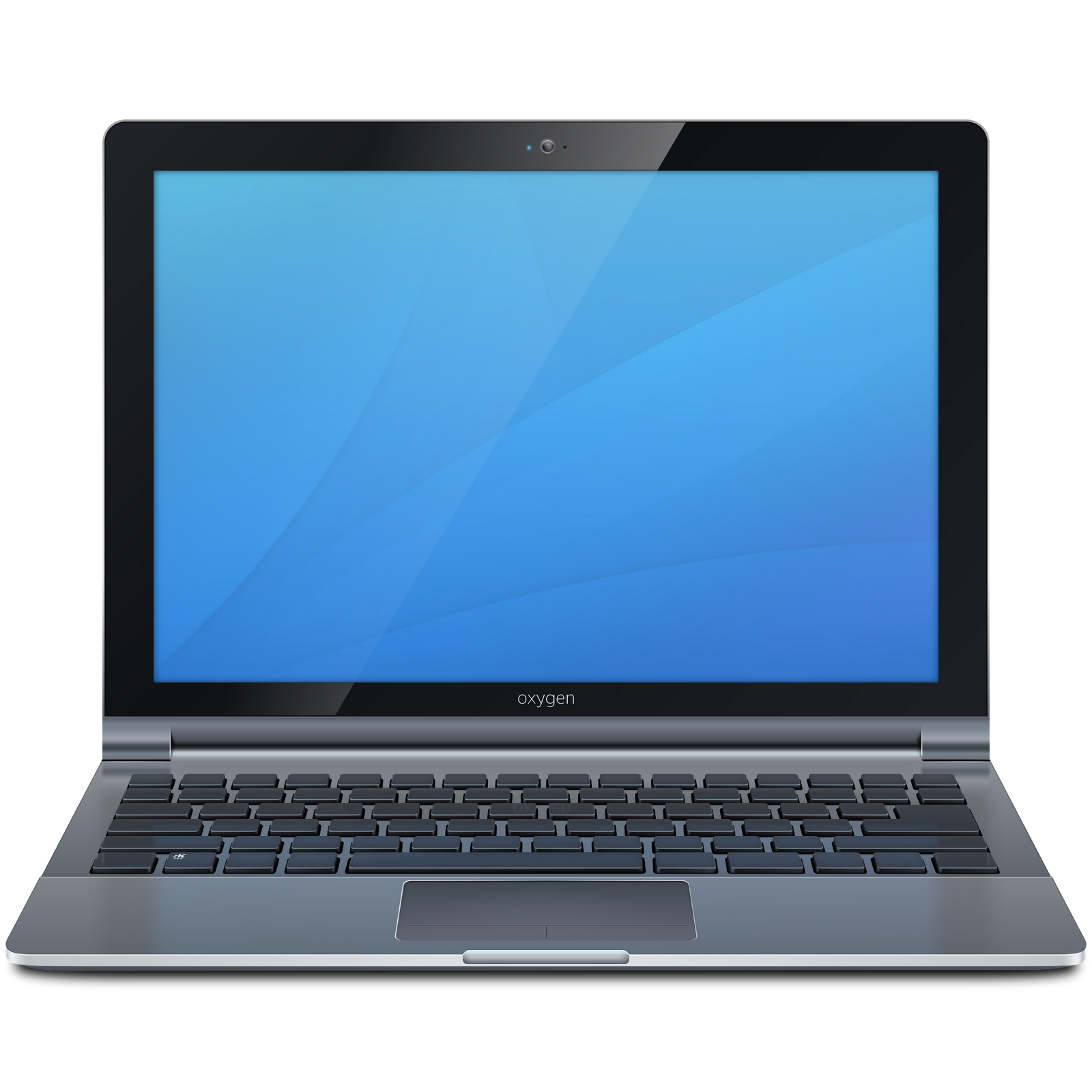 Programmatique
1° conférence - L’offre
2° conférence - La demande
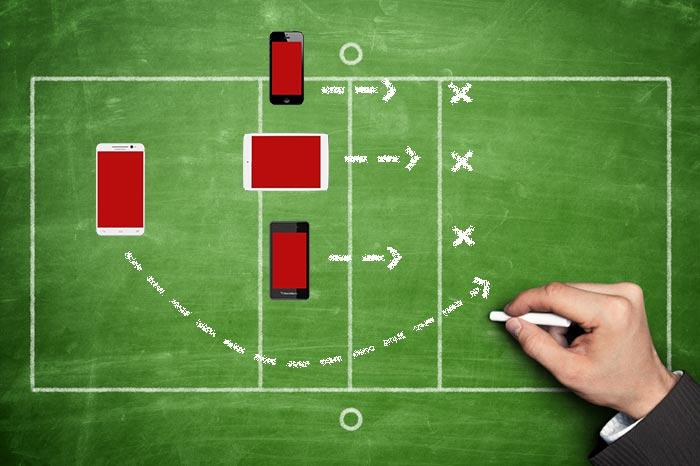 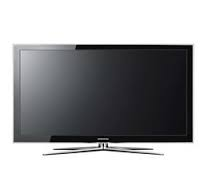 Agenda
14:00- Introduction
14:20- Contenus et audiences
14:40- Etat de l’art du programmatique
15:00- Retour d’expérience du déploiement australien
15:15- Points de vue et échanges
16:00- Pause & Networking
16:30- All Ad In : une réponse du marché français
16:50- Et le consommateur dans tout cela !
17:05- Points de vue et échanges
17:50- Freins et moteurs des annonceurs
18:05- Conclusion
‹#›
Les conférences Netineo
OBSERVER		
Analyses, enjeux et best-practices du moment
COMPRENDRE	
Challenges et opportunités du secteur

AGIR			
Se rencontrer et développer du business
Un lieu d’échanges et de rencontres où se dessinent le futur de la communication online et de la relation client
‹#›
Nos règles du jeu
Du concret et des chiffres
Pas de blabla commercial et de « tunnel  »
Un temps de parole équilibré
Un maximum d’interactions
‹#›
Contexte
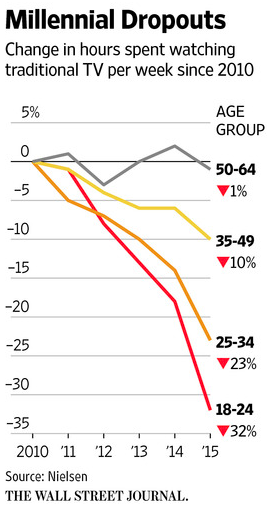 ‹#›
Contexte
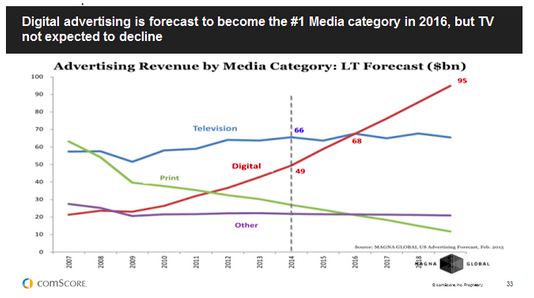 ‹#›
Contexte
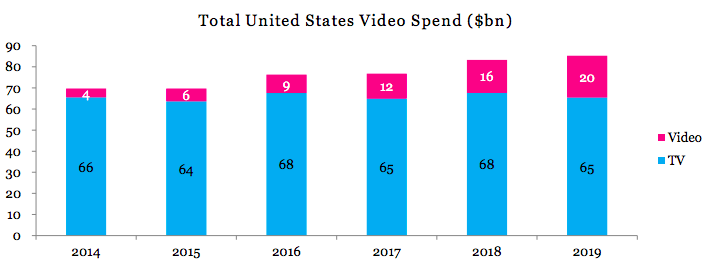 ‹#›
Définition
Programmatique à la télévision
Programmatique
Automatisation de la publicité d’une audience télé à l’aide de plateformes technologiques 
Planification, gestion achat / vente, diffusion, suivi
Télévision 
Device versus Contenu versus Chaines
‹#›
Périmétre
DEVICE
CONTENU
FLUX
Sattellite
TV
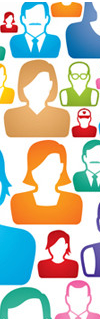 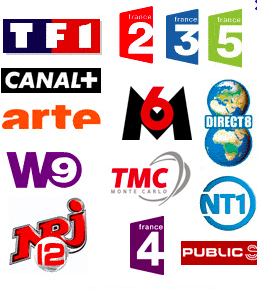 Linéaire
TNT
PC / Mac
Cable
Mobile
Non lineaire
Tablette
IP
Box Browser App
‹#›
Introduction
Stéphane Gotajner
	Consultant
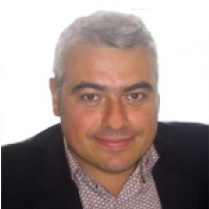 ‹#›
Contenus et audiences
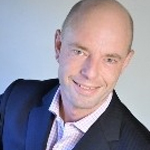 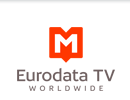 Frédéric Vaulpré 
Vice Président
‹#›
Etat de l’art du programmatique
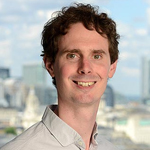 John Block
VP of Product and Platform EMEA
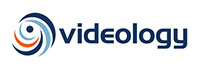 ‹#›
Retour d’expérience du déploiement australien
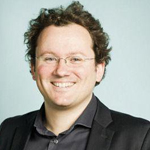 Emmanuel Crégo 
Business Director France
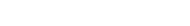 ‹#›
Points de vue et échanges
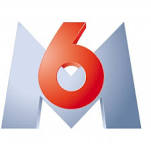 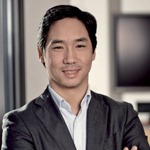 Guillaume Charles
Directeur Régie


Emmanuel Crégo
Business Director France


Pascal Delorme 
Managing Director


Jean-Baptiste Rouet
Directeur Général France
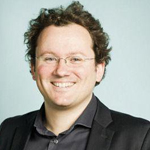 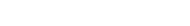 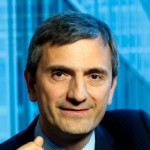 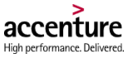 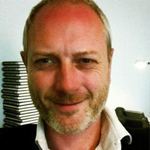 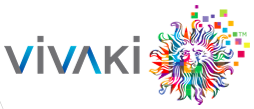 ‹#›
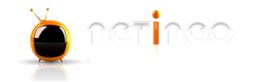 PAUSE
Reprise à 16h30
All Ad In : une réponse du marché français
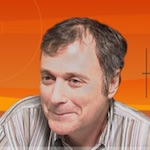 Yann Crouan
Directeur  Marketing
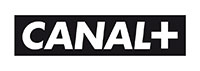 ‹#›
Et le consommateur dans tout cela !
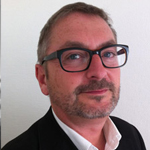 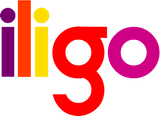 Olivier Goulet 
Président Fondateur
‹#›
Points de vue et échanges
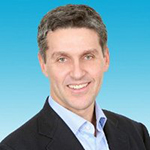 Eric Clémenceau
Managing Director France 

Guillaume Mazain 
Country Manager France 

Raphael Pivert 
Head of Research Business Intelligence

Vincent Salini 
Directeur des activités digitales
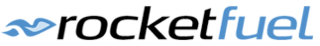 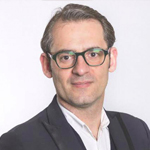 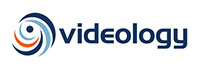 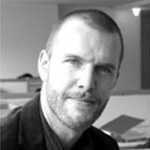 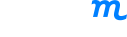 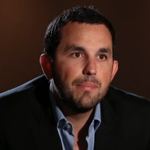 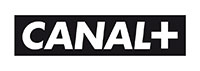 ‹#›
Freins et moteurs des annonceurs
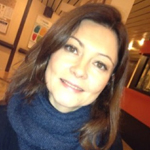 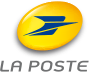 Alexandra Mauraisin 
Directrice adjointe de la Marque
‹#›
[Speaker Notes: http://www.petitweb.fr/videos/infographie-ce-que-pensent-les-annonceurs-du-programmatique/?utm_source=La+Lettre+de+Petit+Web&utm_campaign=21a7091dde-L163&utm_medium=email&utm_term=0_924f520221-21a7091dde-9542157]
Conclusions
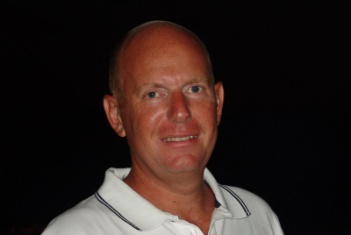 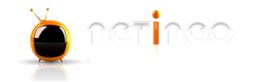 Philippe Bornstein
CEO
‹#›
[Speaker Notes: 15 secondes]
A surveiller
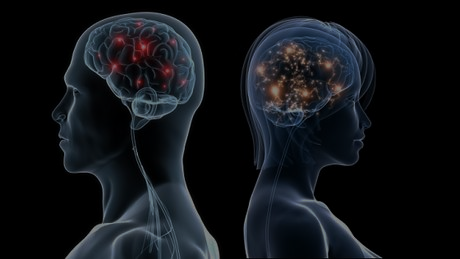 Les consommateurs 
Aspirations - Data - Respect de la vie privée
Le contenu télévisuel
Tendances - Mobilisation des audiences
Les formats publicitaires
Visibilité - Mesure - Personnalisation dynamique
La complexité 
Volumes - Devices - Usages
La valeur 
Création - Développement - Répartition
La régulation
‹#›
Vos feedbacks sont les bienvenus
Merci de me transmettre vos observations, commentaires, suggestions…
pbornstein@netineo.com
ou twitter sur #NETINEO
‹#›
[Speaker Notes: 30 secondes]
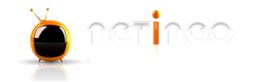 Prochains rendez-vous Netineo
‹#›
[Speaker Notes: 30 secondes]
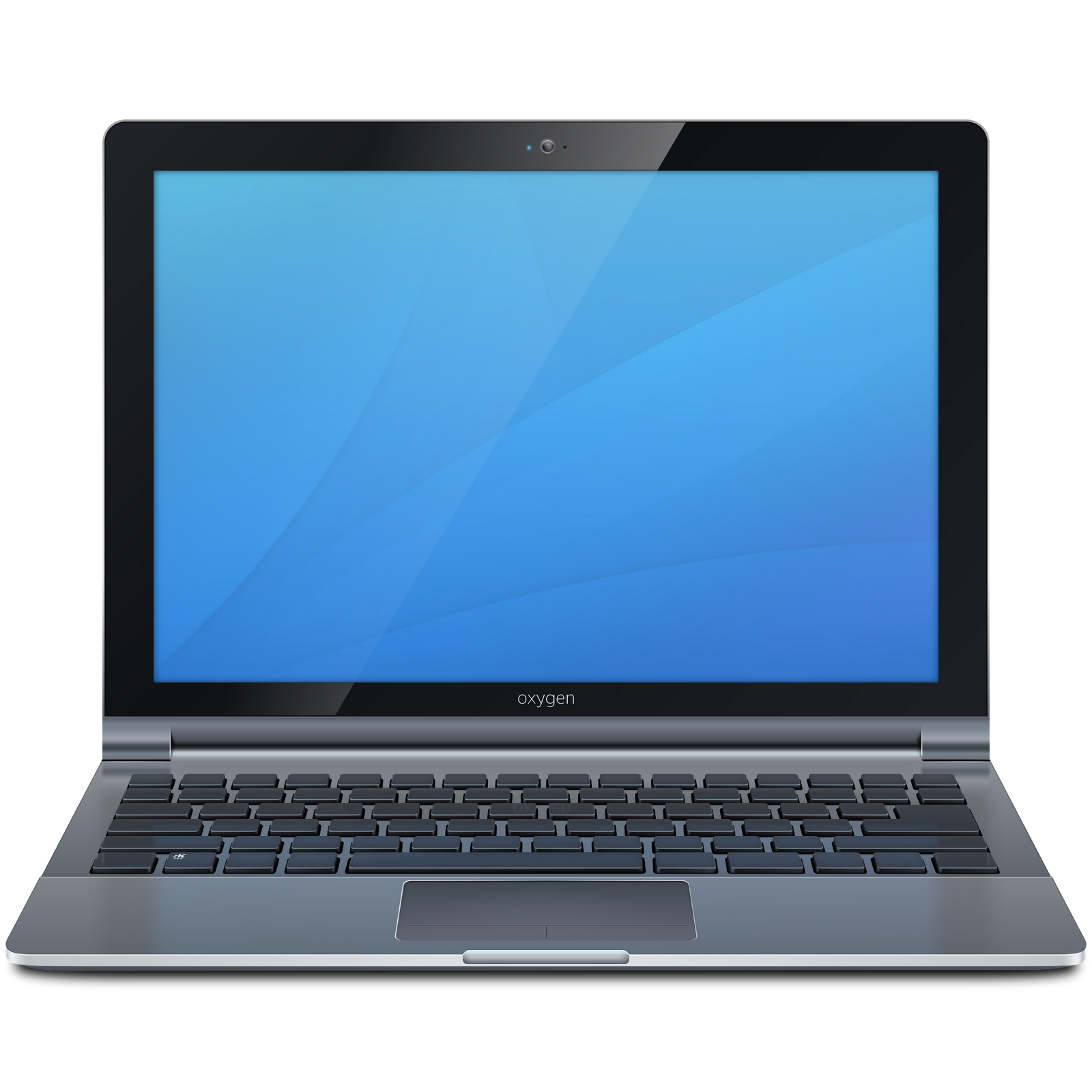 Conférence
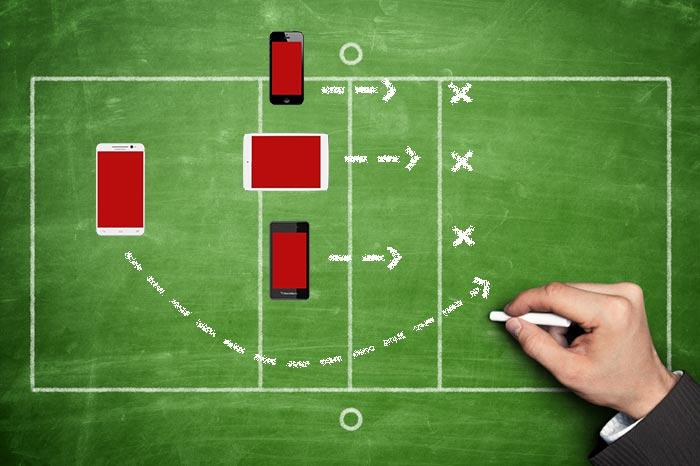 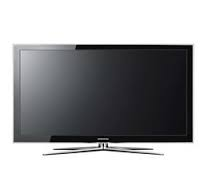 Grands enjeux de la vidéo online
Programmatique à la télévision
Optimisation des services mobiles
Data et mesure
Orchestration du parcours client 
⇒ Prise de parole du CSA, Accenture, Rocket Fuel...
‹#›
[Speaker Notes: 30 secondes]
Trophées 2016 de la vidéo online
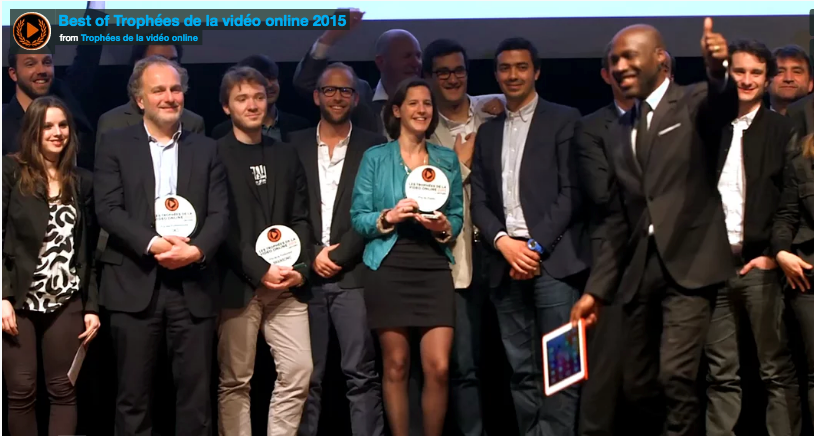 ‹#›
[Speaker Notes: 15 secondes]
Une compétition participative
Raison d’être
Promouvoir la vidéo online et ses mutiples usages 
Récompenser les meilleures solutions
S’inspirer, se rencontrer, développer 

Une très forte mobilisation
60 000+ pages vues
24 000+ visiteurs uniques
5 000+ votes online
‹#›
[Speaker Notes: 15 secondes]
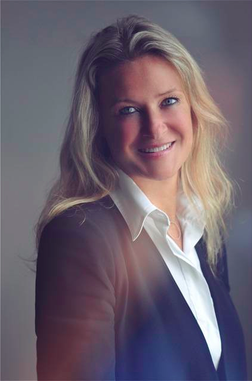 Tout l’écosystème
Un jury prestigieux
Dominique Kirmann
Directrice Media Western EU 
& Transformation digitale


De très nombreux partenaires
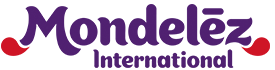 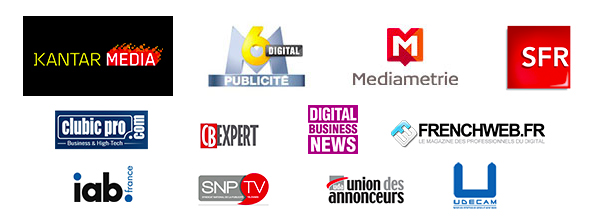 ‹#›
[Speaker Notes: 15 secondes]
SAVE THE DATE
Date clés 2016
1 février 	Ouverture des candidatures
21 mars 	Ouverture du vote online
10 mai 		Délibération du jury à l’UDA
9 juin 		Soirée de remise des prix
Participez et commentez en 
twittant le hashtag #NETINEO
Trophées 2016 de la vidéo online
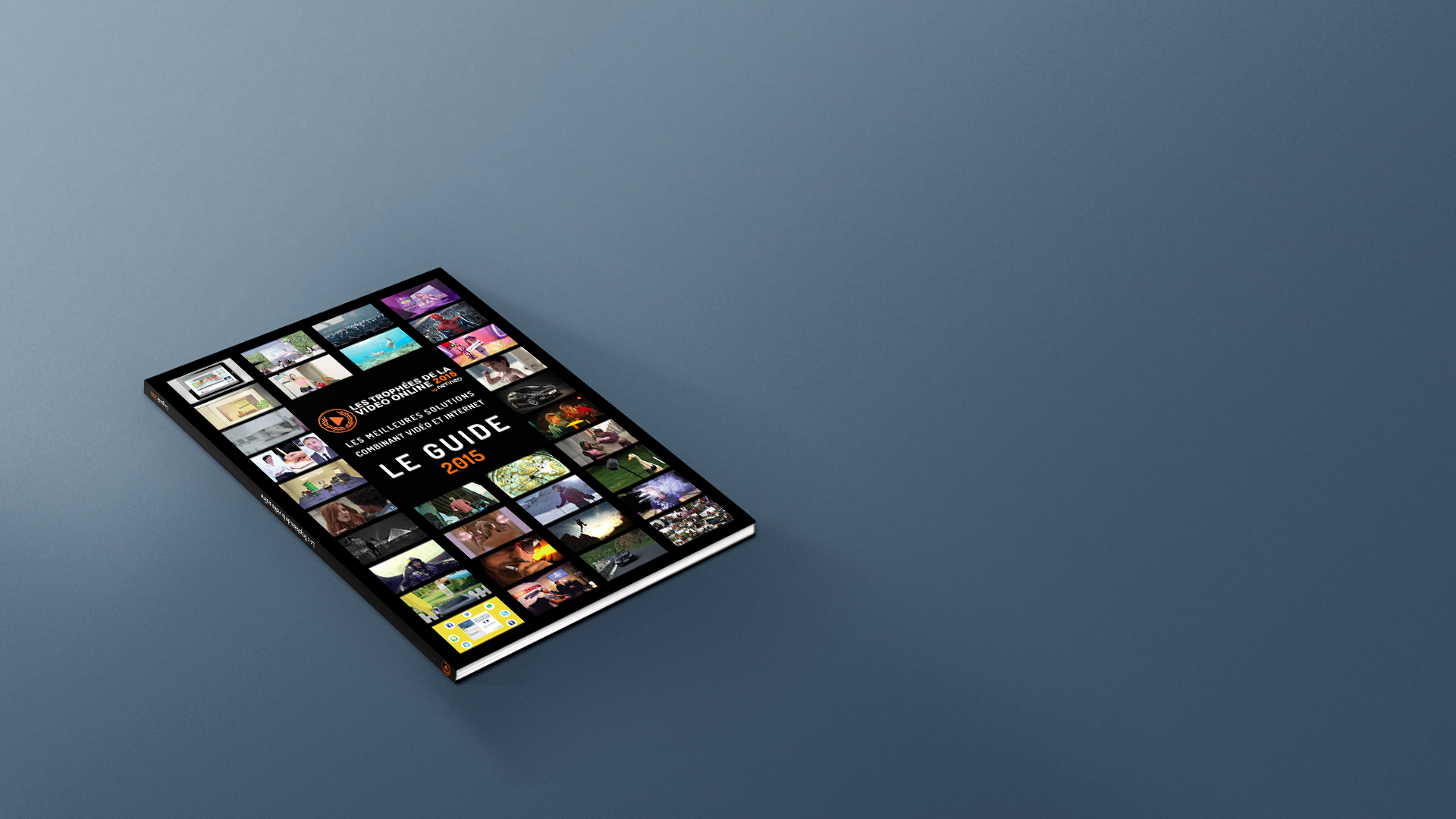 ‹#›
[Speaker Notes: 15 secondes]
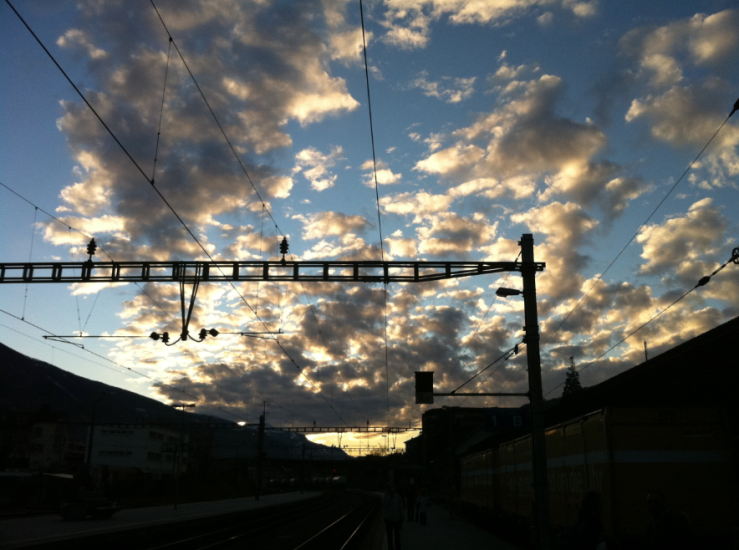 A bientôt
‹#›